Welcome to ourNursery Rhyme ProjectTransition Day
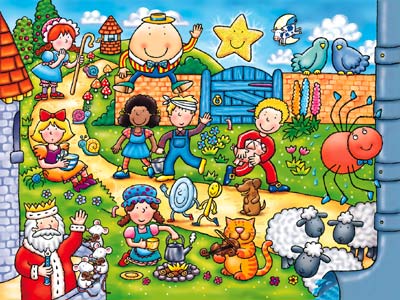 Incy Wincy Spider
Incy Wincy Spider climbed up the water spout,
Down came the rain and washed pour Incy out,
Out came the sunshine and dried up all the rain,
So Incy Wincy Spider climbed up the spout 
again.
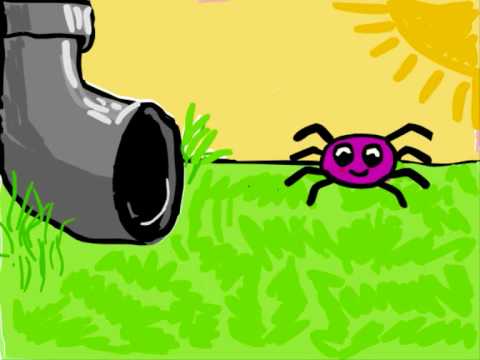 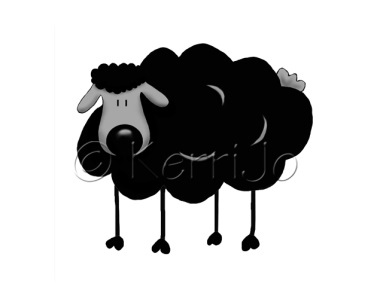 Baa Baa Black Sheep
Baa Baa Black Sheep
Have you any wool? 
Yes sir, yes sir, three bags full.
One for the master and one for the dame,
And one for the little boy who lives down the lane.
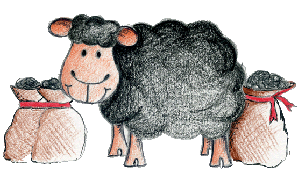 Wind the Bobbin up
Wind the bobbin up, Wind the bobbin up,
Pull, pull, clap, clap, clap
Wind it back again, Wind it back again,
Pull, pull, clap, clap, clap
Point to the ceiling, point to the floor,
Point to the window, point to the door.
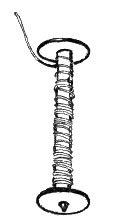 Humpty Dumpty
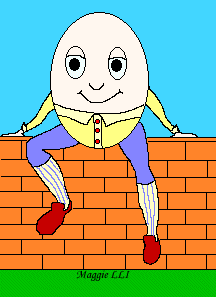 Humpty Dumpty sat on the wall,
Humpty Dumpty had a great fall,
All the king’s horses and all the king’s men
Couldn’t put Humpty together again.
Hey Diddle Diddle
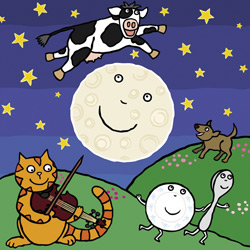 Hey, diddle, diddle,The cat and the fiddle,The cow jumped over the moon.The little dog laughedTo see such fun,And the dish ran away with the spoon.
For parents | Letters and Sounds (littlewandlelettersandsounds.org.uk)
Explore time
Now it’s time to play in our unit. There are lots of nursery rhyme activities to do and take home. 


Tea party (Polly put the kettle on)
Dice game (hickory dickory dock) 
Baa baa white sheep
Play dough 
Magnetic game (1,2,3,4,5 once I caught a fish alive)
Make a spider (Incy Wincy)
Baby clinic (Jack and Jill)
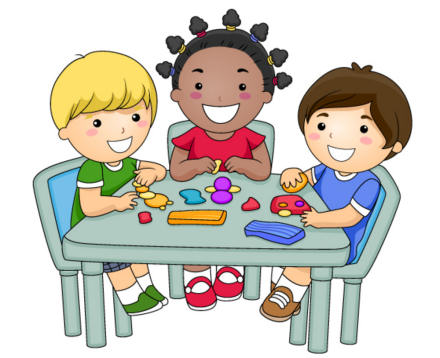 Hickory Dickory Dock
Hickory, dickory, dock,The mouse ran up the clock.The clock struck one,The mouse ran down,Hickory, dickory, dock.
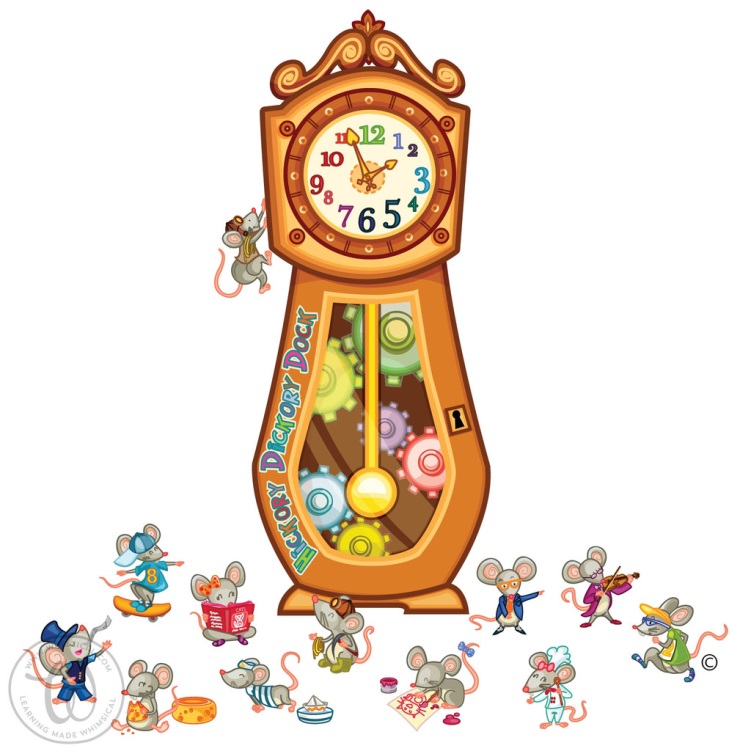 1, 2, 3, 4, 5
1, 2, 3, 4, 5 once I caught a fish alive,
6, 7, 8, 9, 10 then I let it go again,
Why did you let it go?
Because it bit my finger so,
Which finger did it bite?
This little finger on my right.
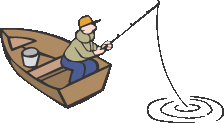 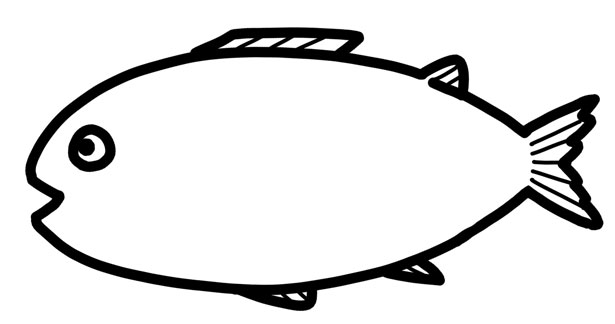 Jack and Jill
Jack and JillWent up the hillTo fetch a pail of water.Jack fell downAnd broke his crown And Jill came tumbling after.
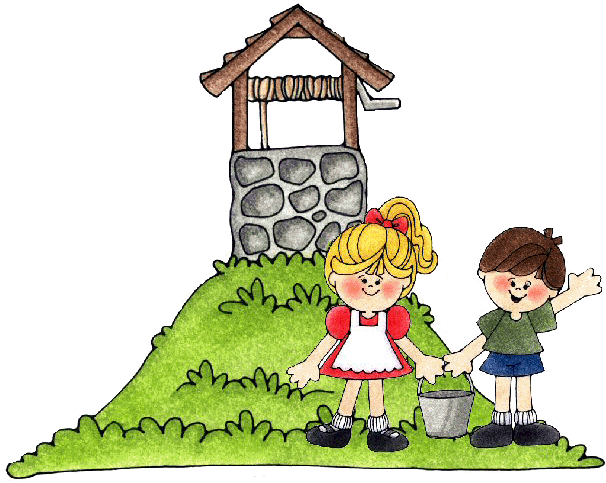 Twinkle Twinkle
Twinkle, twinkle, little star,
How I wonder what you are.
Up above the world so high,
Like a diamond in the sky.
Twinkle, twinkle, little star,
How I wonder what you are.
Thank you for coming today…
In your book bag: 

Home visit day and time 3rd,4th and 5th September 
Colour balloon - please put on your door the day we visit!
Half day visit 6th September 9.30am-11am
Teddy Bear’s Picnic Friday 13th September at 12pm-1.30pm. You can take your child home after.
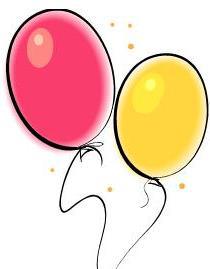 Thank you for coming today…
A few things for September… 
School uniform 
PE Kits (No need until January)
Wellies 
Warm, waterproof coats 
All children full time from Monday 9th September at 8.30am
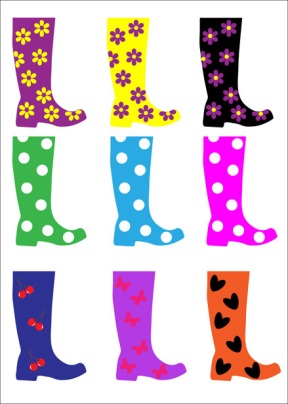